Софтуерни изисквания и прототипи
Съдържание
Софтуерни изисквания
Случаи на употреба (use cases)
Истории (user stories)
Спецификация на изискванията
Прототипи на потребителския интерфейс (UI prototyping)
Софтуерни изисквания
Описват функционалността на дадена система
Изразяват очакванията на потребителите от софтуерния продукт
Изискванията може да са очевидни или скрити, познати или непознати, очаквани или неочаквани от гледна точка на клиента
Събиране на информация, анализ, спецификация, управление
Софтуерни изисквания
Събиране на информация
Събиране и откриване на изискванията от заинтересованите страни и други източници
Интервюта
Анализ на документи
Първата стъпка в изграждането на софтуерни изисквания
Софтуерни изисквания
Анализ
Разбиване на събраната информация според логически критерий
Включва постигане на по-точно разбиране на всяко изискване
Групиране на изискванията
Софтуерни изисквания
Спецификация
Представяне и запазване на събраното знание относно изискванията в добре организиран вид, ефективен за комуникация
Use cases, user stories, функционални изисквания
Софтуерни изисквания
Управление
Изискванията се променят повреме на проектите, като често тези изисквания са голям брой
Управлението е от първостепенна важност, за да се подсигури, че се разработва правилния софтуер за заинтересованите страни
Случаи на употреба (use cases)
Списък от действия или постъпкови събития, обикновено дефиниращи интеракция между участник и система, за да се постигне дадена цел
Участник може да е човек или друга система
Дава решение или отговор на много въпроси, които биха изниканли, ако започнем проект без да го планираме предварително
Подобни на истории, но предлагат повече детайли
Случаи на употреба (use cases)
Шаблон
Заглавие или име
Кратко описание
Участници/потребители
Протичане на събития (как участниците си взаимодействат)
Опционални елементи
Сценарий за успех
Предпоставки
Състояние (след)
Алтернативен път
Случаи на употреба (use cases)
Примери
https://en.wikipedia.org/wiki/Use_case#Examples
Предимства
Ясни
Подробни
Необходимото предварително проучване може да бъде от ползва в дългосрочен план
Изисква идентифициране на алтернативни сценарии и сценарии на грешка
Случаи на употреба (use cases)
Недостатъци
Необходима е много поддръжка
Не винаги са подходящи за agile разработка на софтуер
Истории (user stories)
Едно или повече изречения на всекидневен или бизнес език, което обхваща какво потребител трябва да прави
Популярни при Agile разработката на софтуер
Формат
As a < type of user >, I want < some goal > so that < some reason >.
Примери
As a user, I can backup my entire hard drive.
As a user, I can indicate folders not to backup so that my backup drive isn't filled up with things I don't need saved.
Истории (user stories)
Предимства
Кратки
Разбираеми за потребителите и разработчиците
Не е нужна поддръжка
Не налагат особени усилия
Недостатъци
Може да са непълни
Отворени за интерпретация
Истории (user stories)
Използват се в комбинация с критерии за преимане (acceptance criteria, или условия за удовлетворяване)
Acceptance criteria пример
Story: As a logged-out user I want to be able to sign in to a website So that I can find access my personal profile
Scenario: System user signs in with valid credentials “Given I’m a logged-out system user and I’m on the Sign-In page When I fill in the “Username” and “Password” fields with my authentication credentials and I click the Sign-In button Then the system signs me in”
Спецификация на изискванията
Описание на софтуерна система, която да се разработи
Обвързана с изискванията
Цели
Улеснява прегледа на системата
Описва обхвата (scope) на работа
Свързва функционалността с изискванията на клиента
Спецификация на изискванията
Примерен формат
Съдържание
Въведение
История на ревизиите
Общо описание
Изисквания към външен интерфейс
Функционални изисквания
Нефункционални изисквания
Други изисквания
Терминологичен речник
Спецификация на изискванията
Въведение
Причина
Конвенции в документа
Целева група
Обхват на продукта (scope)
Референции
Спецификация на изискванията
Общо описание
Перспектива на продукта
Функции на продукта
User класове и характеристики
Среда на опериране
Ограничения в дизайна и имплементацията
Потребителска документация
Предположения и зависимости
Спецификация на изискванията
Изисквания към външен интерфейс
Потребителски интерфейси
Хардуерни интерфейси
Софтуерни интерфейси
Спецификация на изискванията
Нефункционални изисквания
Производителност
Сигурност
Качество на софтуера
Бизнес правила
Спецификация на изискванията
Качества на спецификация на изискванията
Коректна
Недвусмислена
Пълна
Консистентна
Може да бъде проверена
Може да се променя
Проследима
Спецификация на изискванията
Пример:
https://www.slideshare.net/wayneethanchen/software-requirement-specification-master-template
Прототипи на потребителския интерфейс
Симулация на финалния продукт
Позволява да се тества дали продуктът може да се използва гладко
Позволява на дизайнерите да покажат продукта си, което го прави по-лесен за разбиране
Прототипи могат да се създават повреме на всеки етап от процеса по дизайн, за да помогнат да се демонстрират идеи, които трудно биха се изразили само с думи
Прототипи на потребителския интерфейс
Прототипи с ниска точност
Хартия
Най-бърз
Прототипи със средна точност
Прототипи, позволяващи кликове
Не са прекалено детайлни
Позволяват на потребителя да почувства как ще изглежда финалният дизайн
Прототипи на потребителския интерфейс
Прототипи с висока точност
Сложни интеракции и промени
Включва по-сложни анимации
Прототипи на потребителския интерфейс
Предимства на прототипите
Скорост: дизайнерите бързо могат да тестват няколко различни идеи преди да дадат на екип да ги разработи
Позволяват преглеждане и оценяване на дизайнерските решения
Обратна връзка
Рано откриване на проблеми в дизайна
Лесно могат да се сравнят няколко различни дизайна
Прототипи на потребителския интерфейс
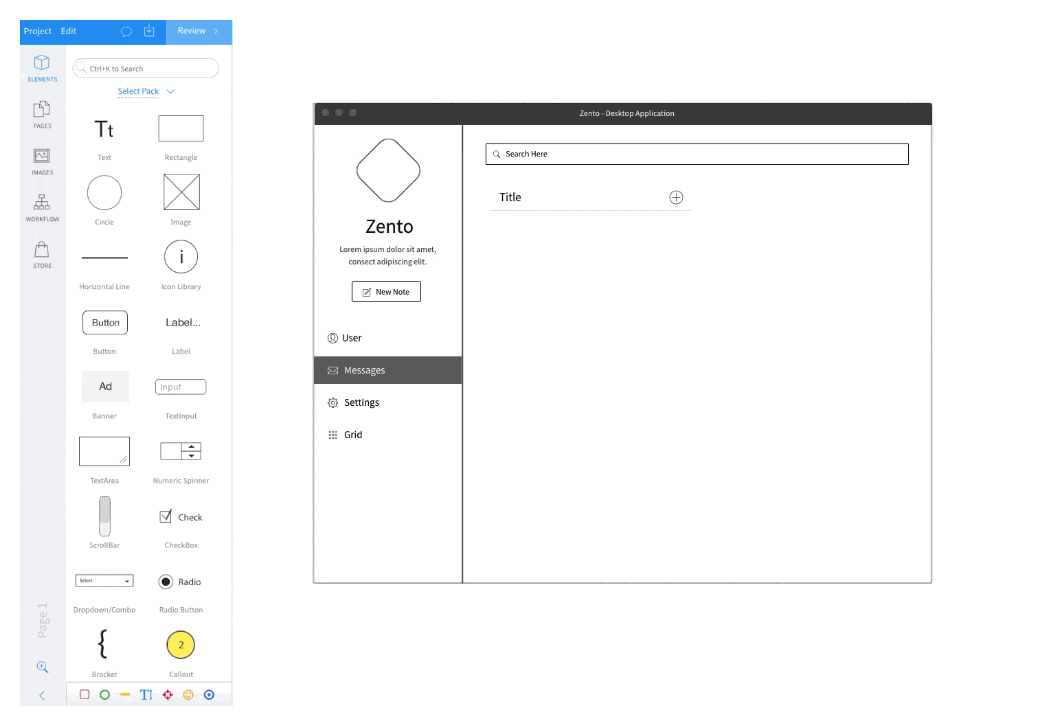 Прототипи на потребителския интерфейс
Инструменти
Sketch
Adobe XD
Axure XP
Balsamiq
Composite
Fluid UI
Framer X
Прототипи на потребителския интерфейс
Balsamiq Wireframes
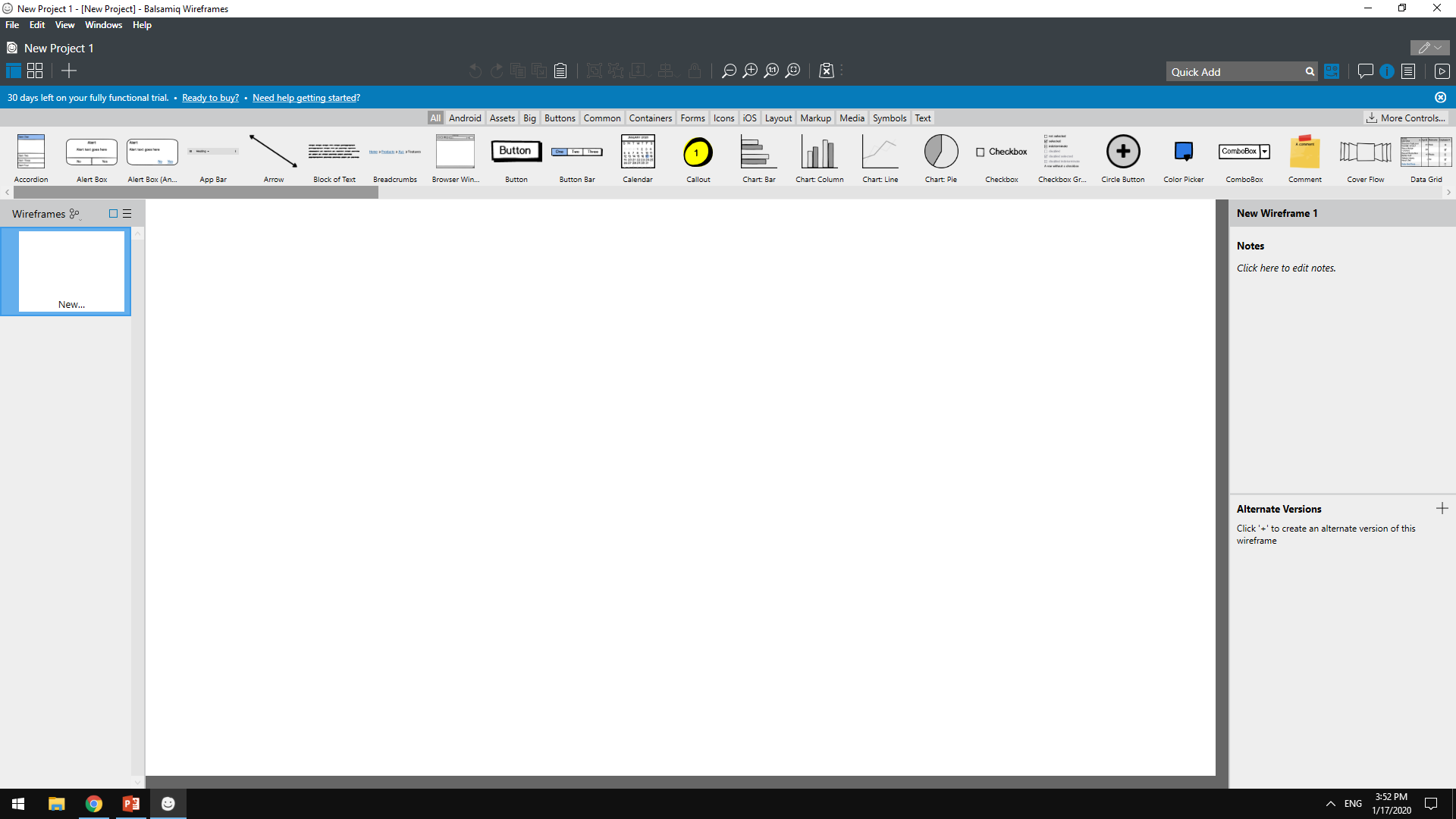 Обобщение
Софтуерни изисквания
Случаи на употреба (use cases)
Истории (user stories)
Спецификация на изискванията
Прототипи на потребителския интерфейс (UI prototyping)